Dynamic Slicing
Khanh Nguyen

Donald Bren School of Information & Computer Science
University of California, Irvine
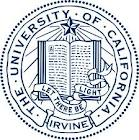 Outline
Introduction
4 approaches to conduct dynamic slicing
Jikes RVM
Dynamic Slicing
Introduction
4 approaches to conduct dynamic slicing
Jikes RVM
Introduction
Program slicing:
     Divide into set of statements with regard to a specific variable
 
 
 
   
    Must give the identical result as original program 

Benefits:
Testing
Understanding - Verification
Performance improvement
Debugging 
etc...
Program
Slicing
Static & Dynamic Slicing
Static Slice: the set of all statements that might affect the value of a given variable occurrence
 
Dynamic Slice: all statements that actually affect the value of a variable occurrence for a given program input
Dynamic Slice
More helpful than static slice
The process:
Inputs → execution history: all statements executed based on the inputs
Build Dynamic Dependence Graph
Construct the slice using Dynamic Dependence Graph
Dynamic Dependence Graph
A set of <V,E> such that 
Vertices are statements 
Edges 
Control Dependence
dashed line 
if, while, for, etc...
Data Dependence 
regular line 
definition and usage
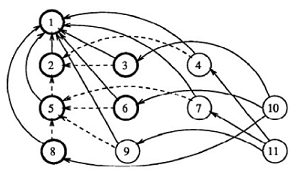 Dynamic Slicing
Introduction
4 approaches to conduct dynamic slicing
Jikes RVM
Example: Static Slicing
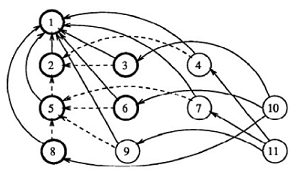 1st Approach
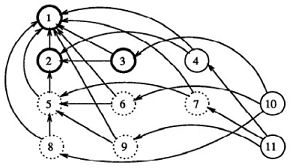 Input X = -1 : Execution history = <1, 2, 3, 4, 10, 11>
Sounds good?
- No! - What went wrong? 

A statement may have multiple reaching definitions of the same variable, hence it may have multiple out-going data dependence edges for the same variable 

Selection of such a node triggers domino effect in which all nodes to which it has out-going data-dependence edges also be selected regardless
That means...
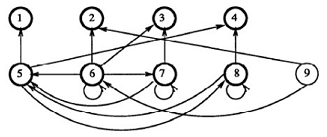 Input N = 1 : Execution history = <1, 2, 3, 4, 51, 6, 7, 8, 52, 9>
2nd Approach
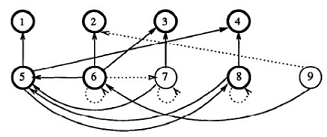 Input N = 1 : Execution history = <1, 2, 3, 4, 51, 6, 7, 8, 52, 9>
- It works? - No!
A statement may have multiple occurrences in an execution history
Different occurrences may have different reaching definitions thus different dependencies
It is possible that one occurrence contributes to the slice and another does not.
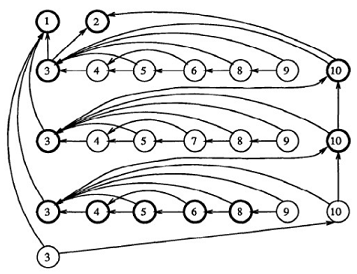 3rd Try
Input N = 3, X = -4, 3, -2 
Execution history = <1, 2, 31, 41, 51, 61, 81, 91, 101,  32, 42, 52, 71, 82, 92, 102,  33, 43, 53, 62, 83, 93, 103, 34>
There is still a problem!
What is the problem? STORAGE! STORAGE! STORAGE!
 
The size of the graph is unbounded! 
Number of nodes in the graph = number of statements in the execution history = values of run-time inputs = n
4th ApproachReduced Dynamic Dependence Graph:
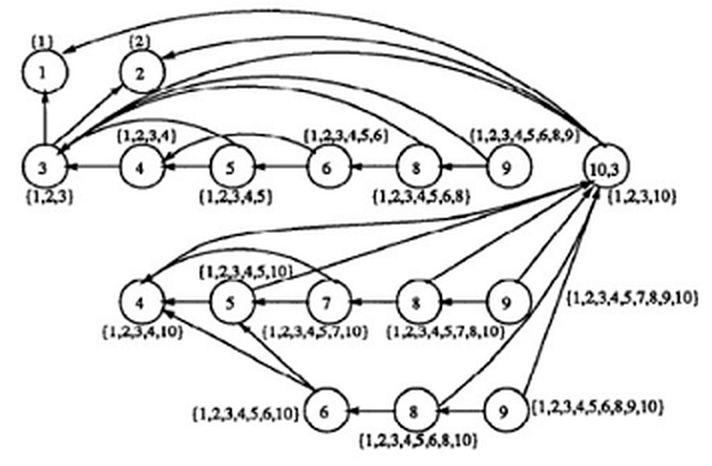 Dynamic Slicing
Introduction
4 approaches to conduct dynamic slicing
Jikes RVM
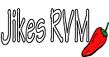 http://jikesrvm.org
Research Virtual Machine
  Written in Java
  Originally under control of IBM - Now open source
 
Hack/Modify Jikes RVM to extract runtime information
Conclusion
The first two approaches: are extension of Static Slicing: simple but yield bigger slice than necessary.
The third approach: depends on the length of execution history.
The forth approach: is proportional to actual number of dynamic slices that arose during execution history
Conclusion
Dynamic Slicing is helpful and effective while debugging, testing and understanding
Despite various approaches, optimal dynamic slicing has not been discovered yet!
Always consider trade offs: precision, speed, storage.
Reference
Agrawal, Hiralal and Joseph R. Horgan. “Dynamic Program Slicing”. Proceedings of the ACM SIGPLAN’90 Conference. White Plains, New York. June 20-22, 1990
THANK YOU!